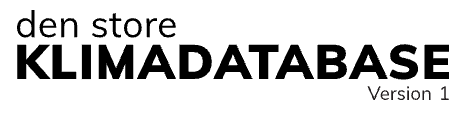 https://denstoreklimadatabase.dk/
Grafer med gennemsnits antal total CO2 per kg vare
Kategorier
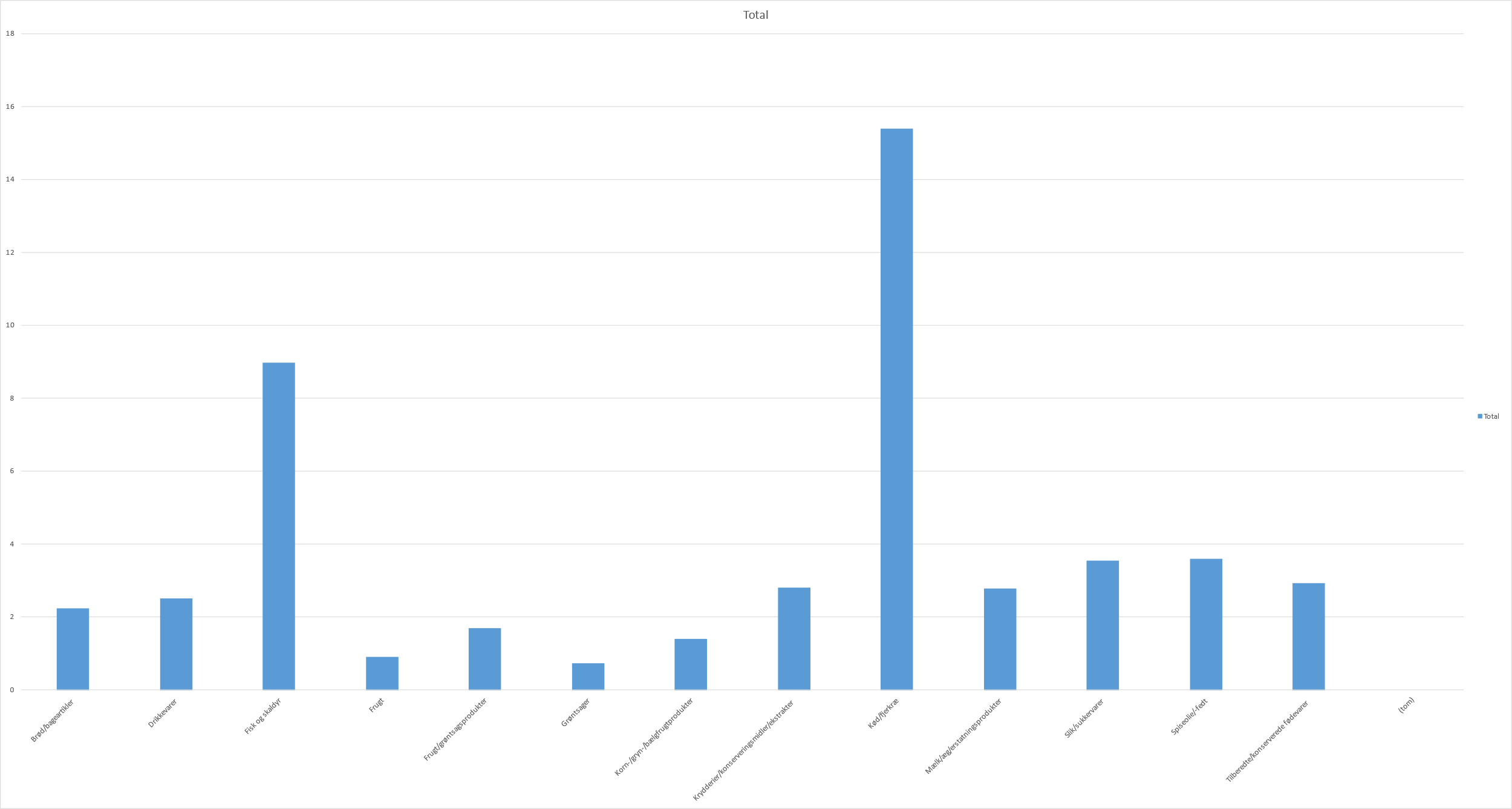 Kategorier minus kød og fisk
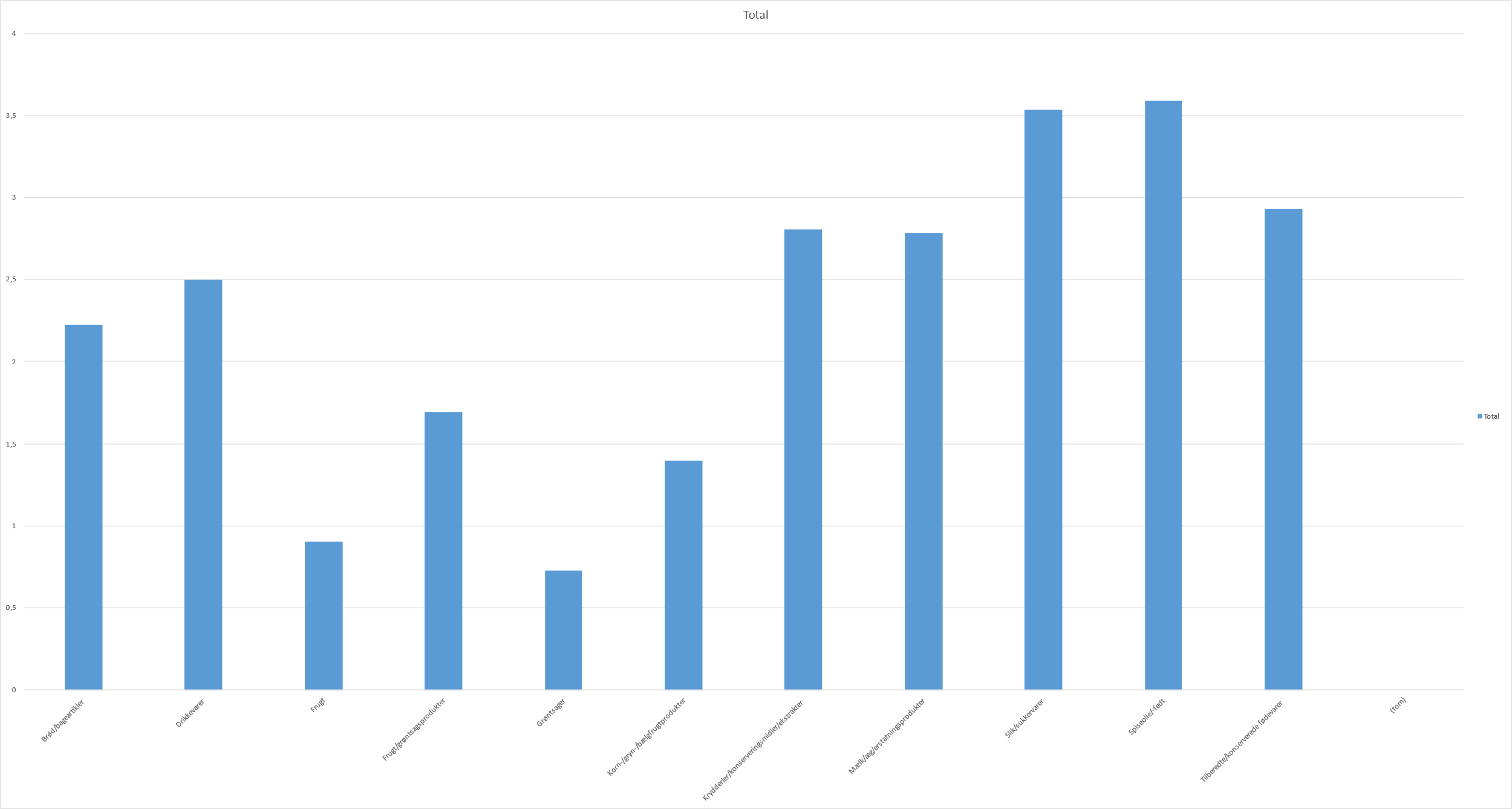 Mælkedrik
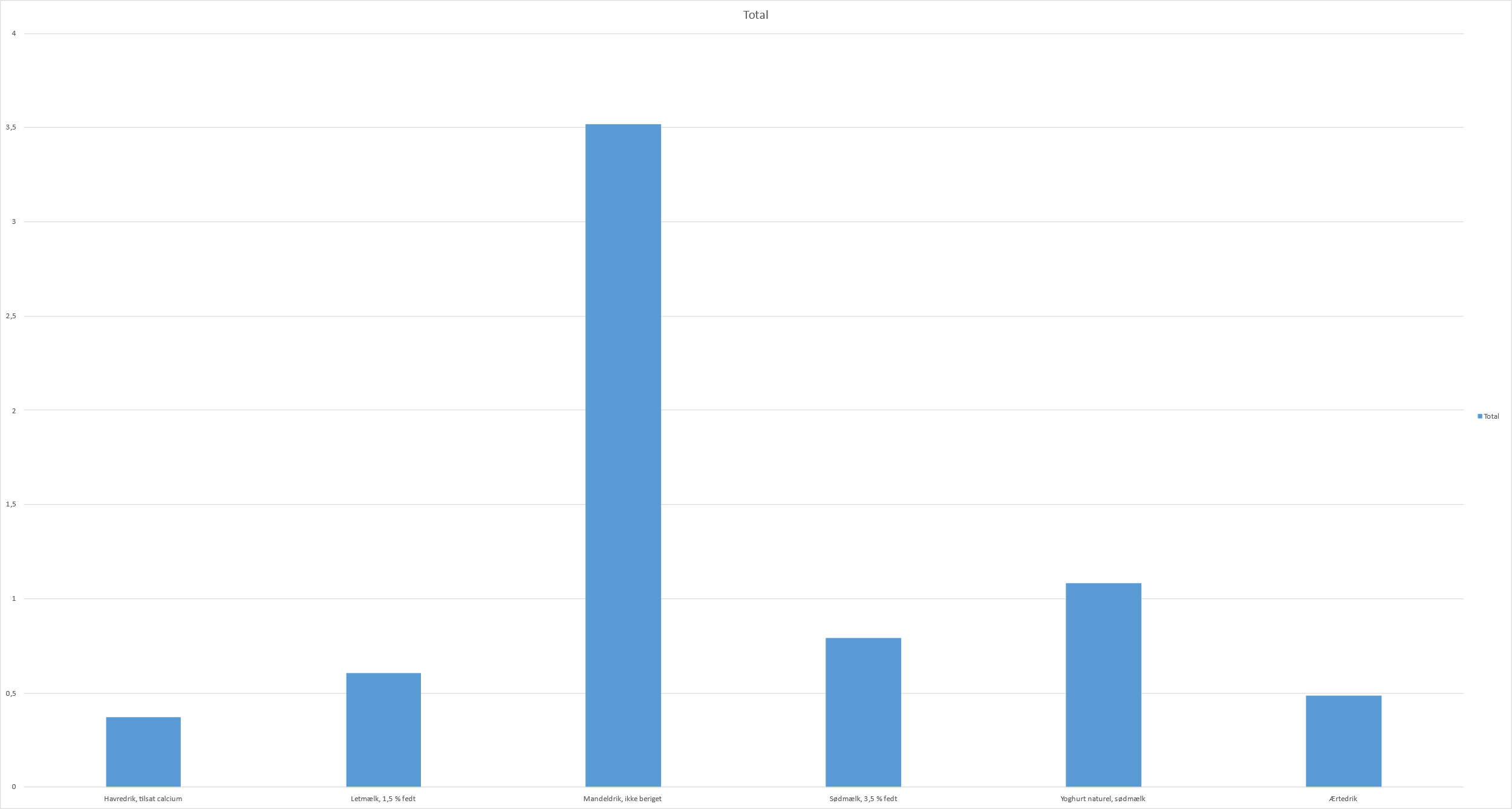 Mælkedrik – med landbrug og processering
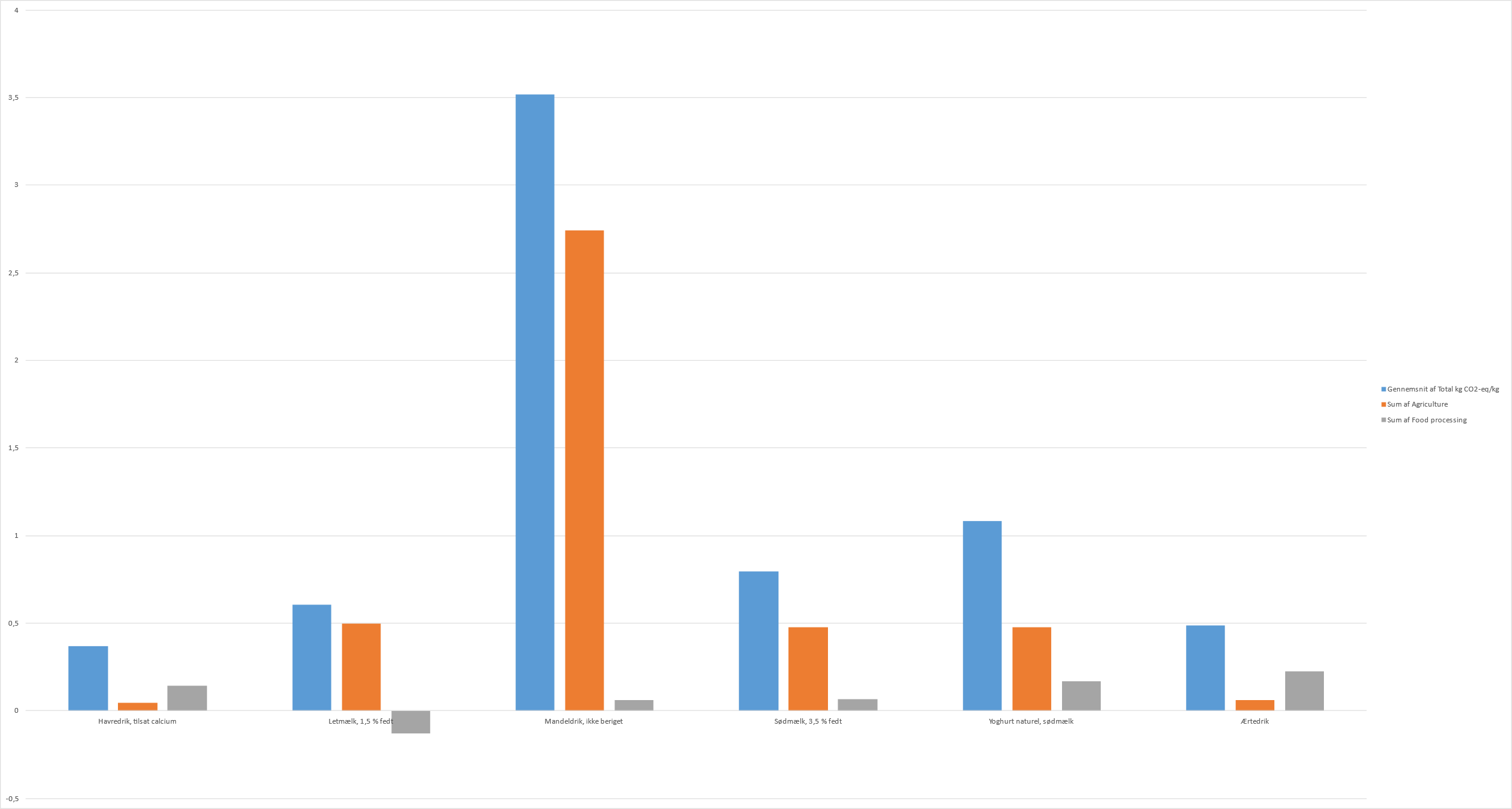 Ost – sammenlignet med mandeldrik
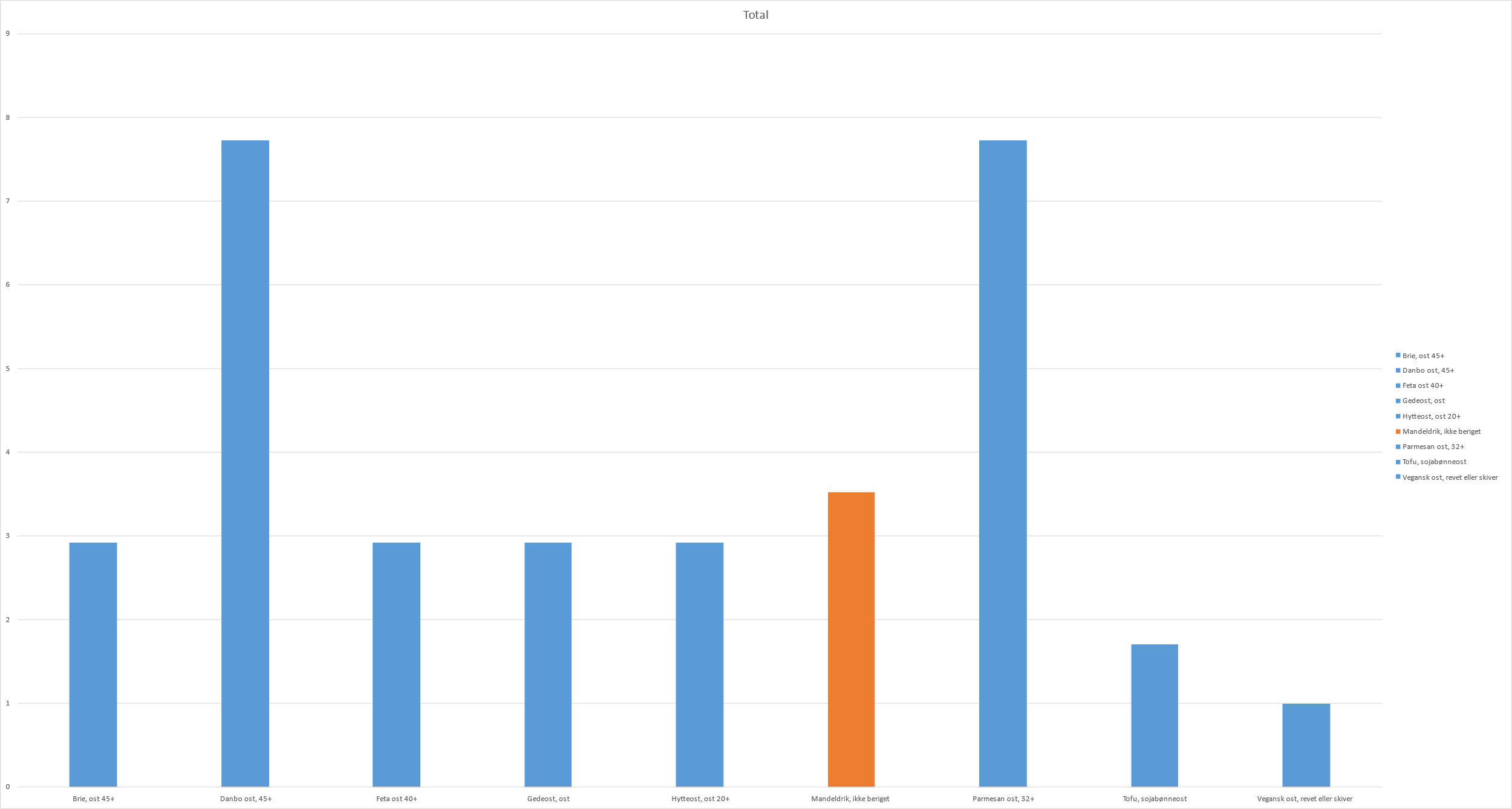 Fars - Falafel
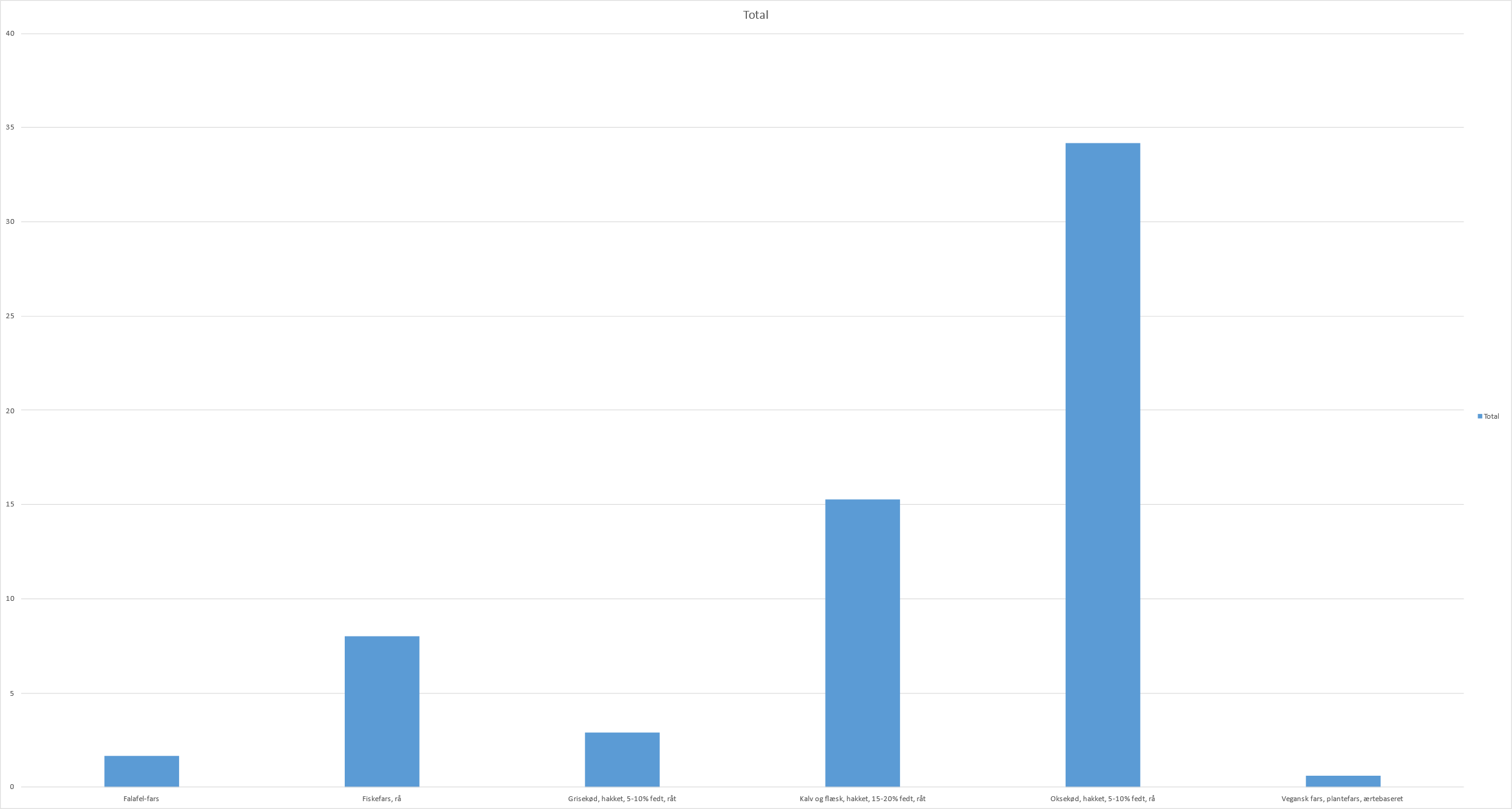 Fars – uden okse
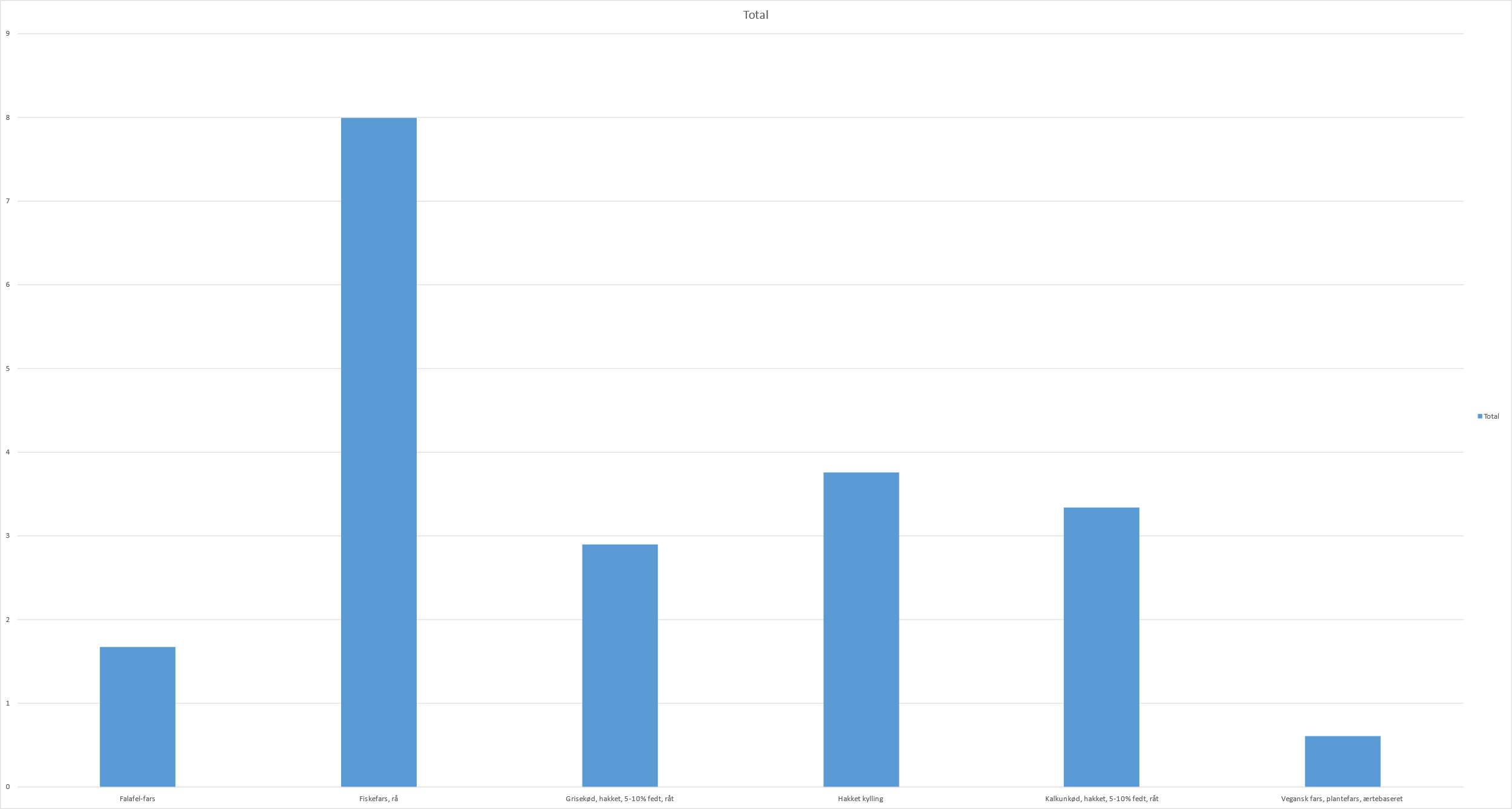 Is
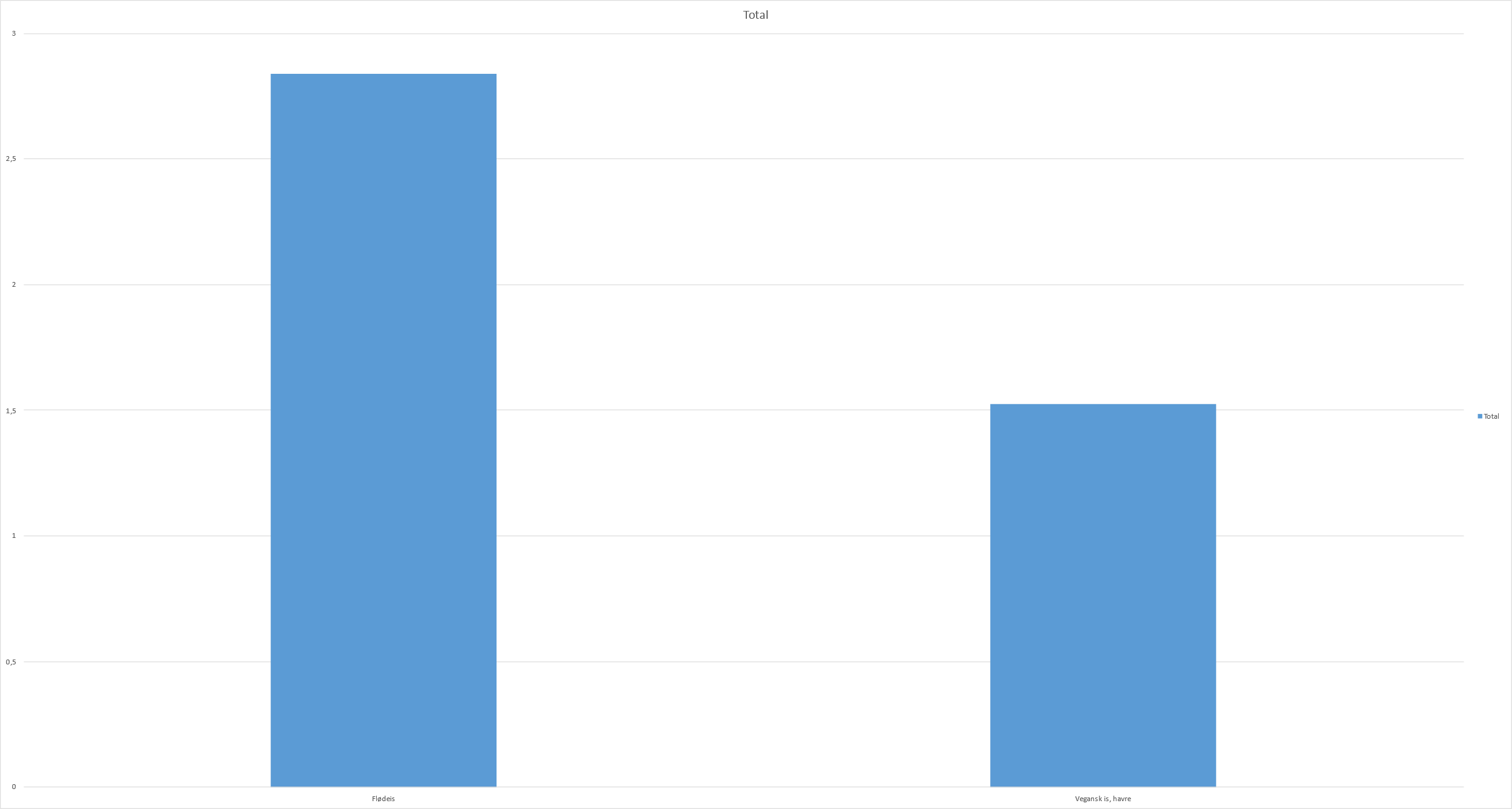 Lidt af hvert
Men du bruger jo ikke et kilo Te hver gang du burger en liter letmælk… but still…
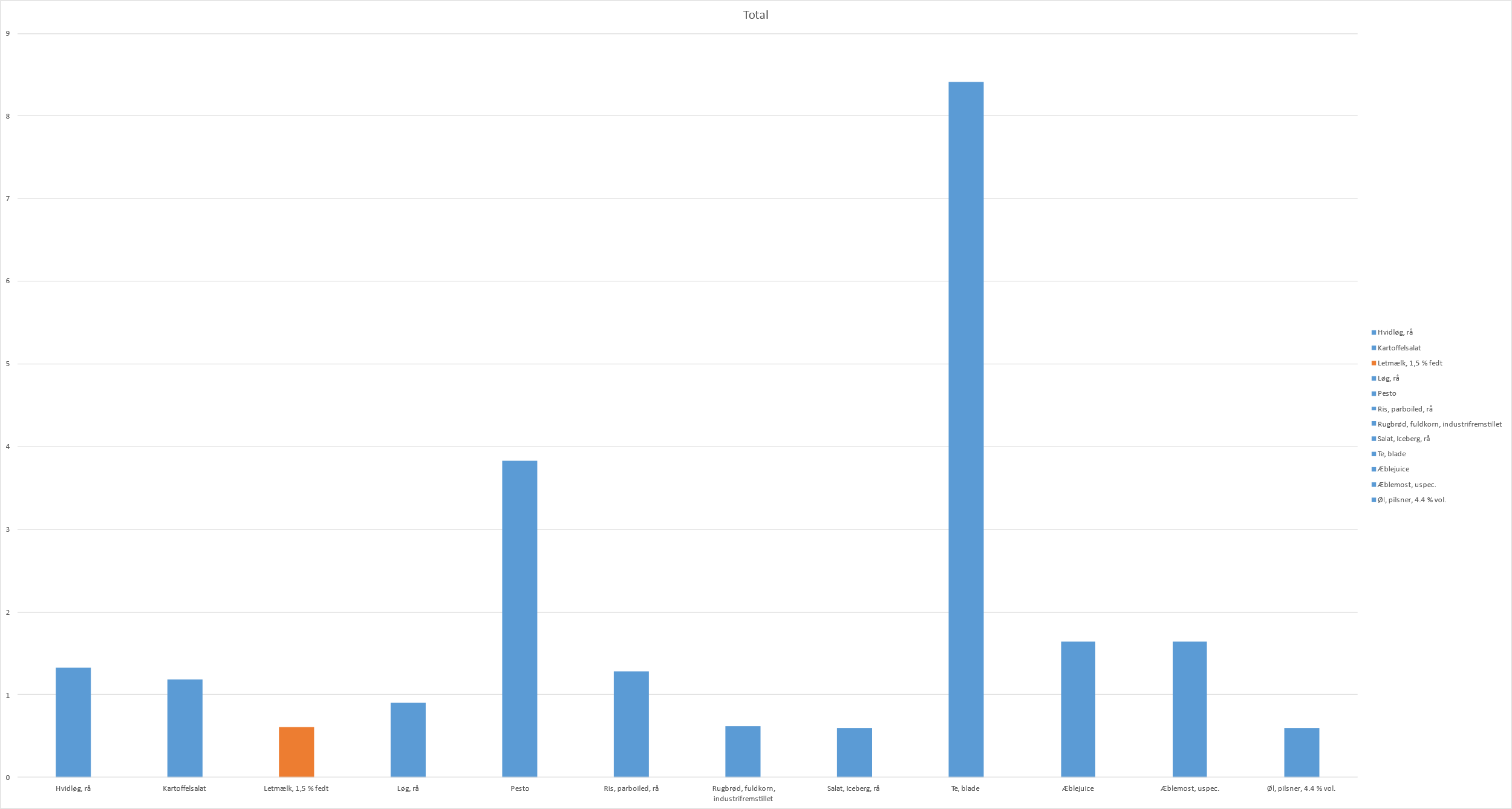